Предоставление дополнительной  услуги «Дизайн-деятельность» в группе общеразвивающей направленности детей 4-5 лет
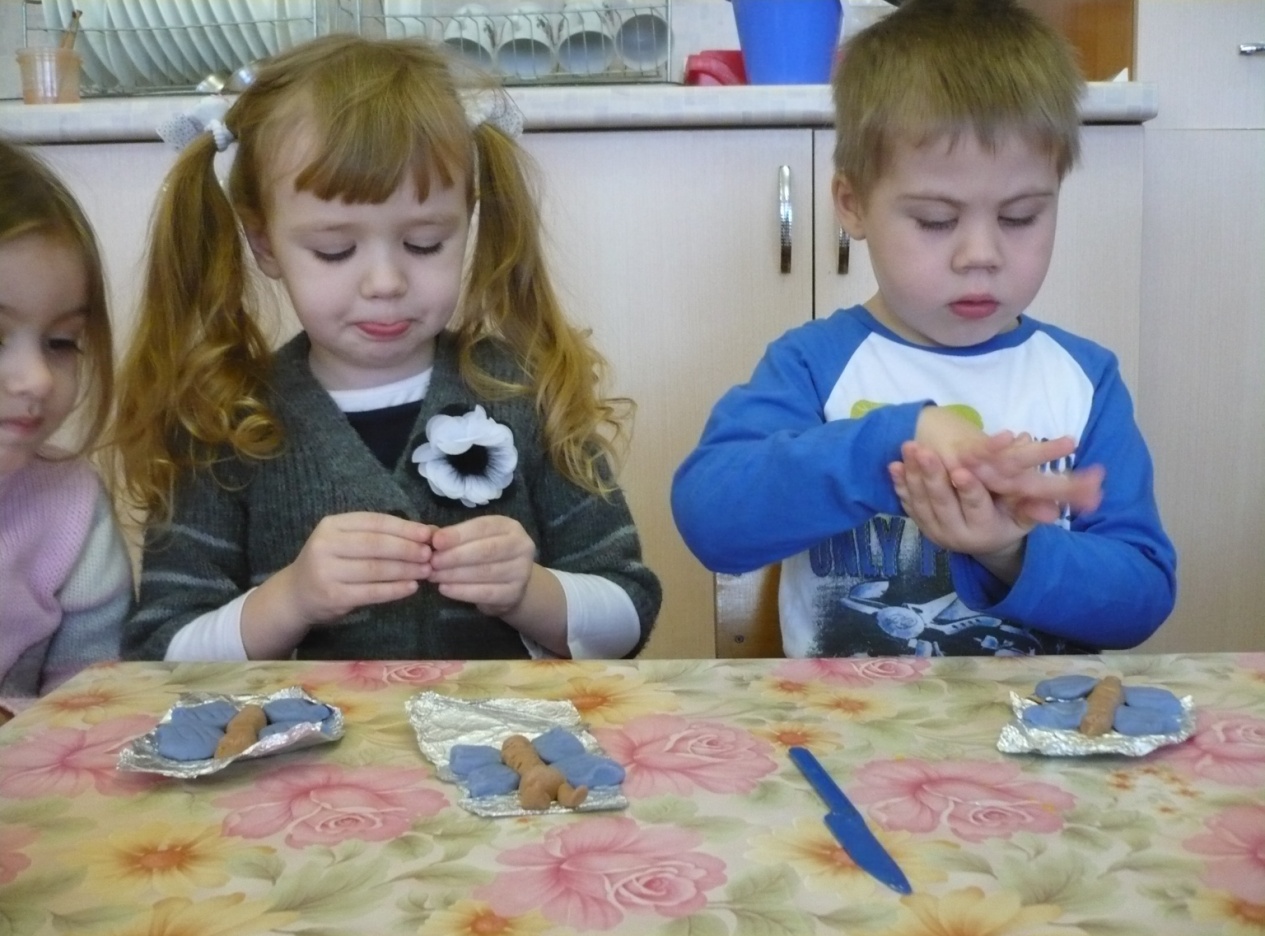 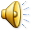 Для чего нужны занятия дизайн-деятельнстью ребенку?
Занятия продуктивной деятельностью 
развивают мелкую моторику рук, что способствует развитию речи детей;
- занятия дизайн – деятельностью способствуют  развитию творческих способностей,  воображения, а также самостоятельности, настойчивости, аккуратности, трудолюбия;
- осуществляется  формирование у детей чувства прекрасного
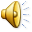 По какой программе будет осуществляться работа с детьми?
Авторская программа по дизайн-деятельности «Фантазия», разработанная  для детей 4-5 лет 
                           
                                          Автор: Гусляева Марина 
                                          Александровна
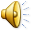 Из каких разделов состоит программа?
Экопластика
Бумагопластика
Тестопластика
Скрапбукинг
Поделки из круп и подручных материалов
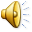 Что такое экопластика?
Экопластика – вид детского художественного творчества, в котором художественные образы создаются из разных природных материалов. Этот вид деятельности в программе предполагает выполнение аппликаций из засушенных листьев и изготовление объемных поделок из шишек, скорлупы грецкого ореха, крылаток клёна и т.д.
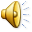 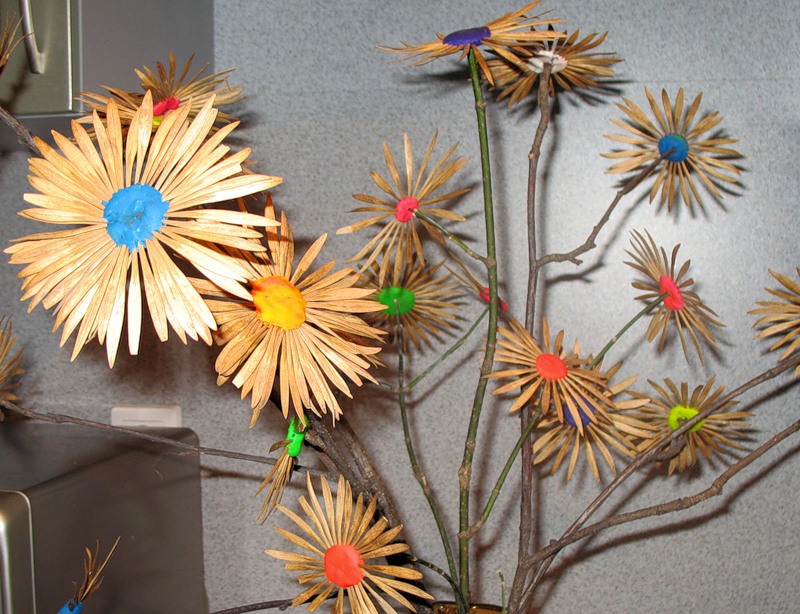 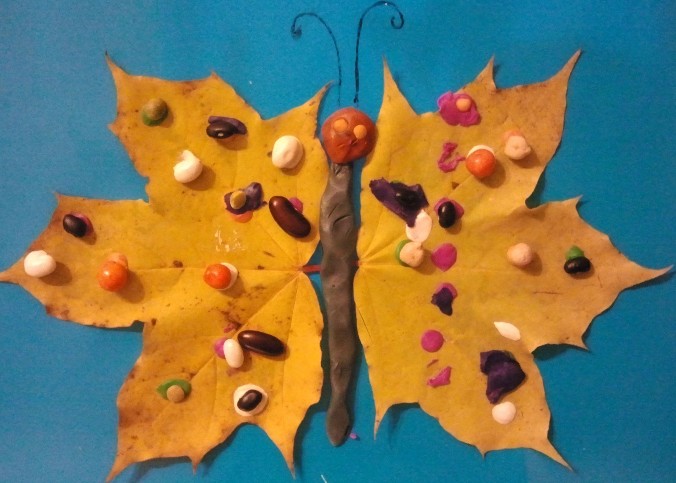 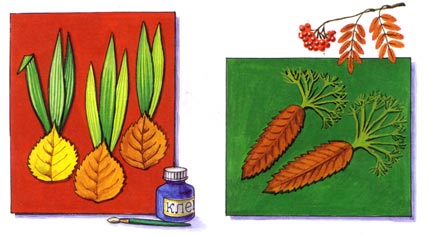 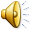 Что такое бумагопластика?
Бумагопластика – вид детского художественного творчества, в котором художественные образы создаются из разных видов бумаги. В программе предлагается работа по изготовлению объёмных аппликаций, с использованием мятых салфеток, плоскостных изображений, объёмных поделок из разных видов бумаги.
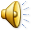 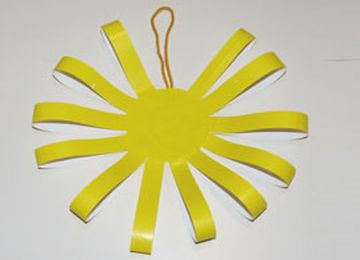 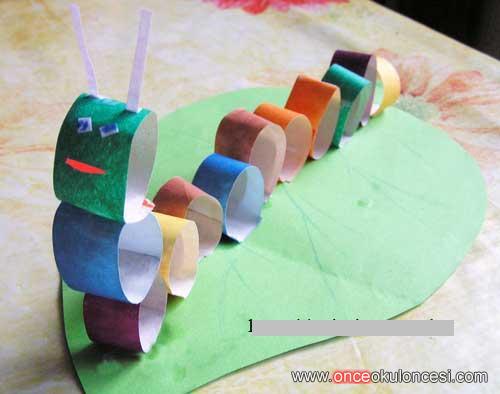 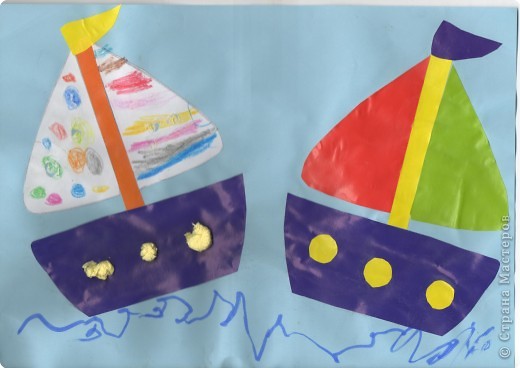 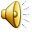 Что такое тестопластика?
Тестопластика – вид детского художественного творчества, в котором художественные образы создаются из соленого теста.
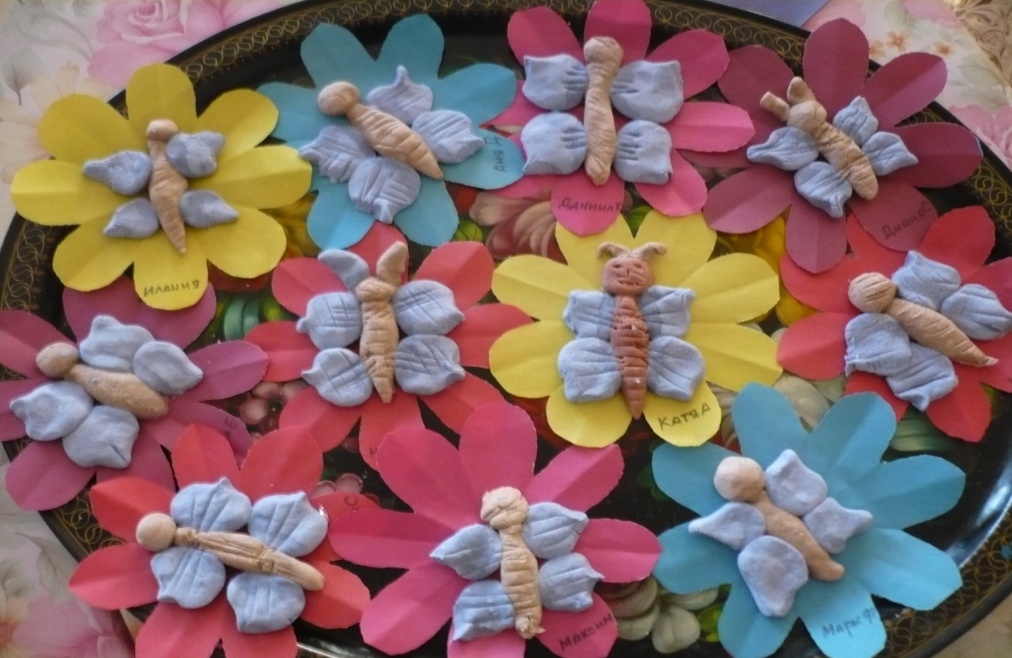 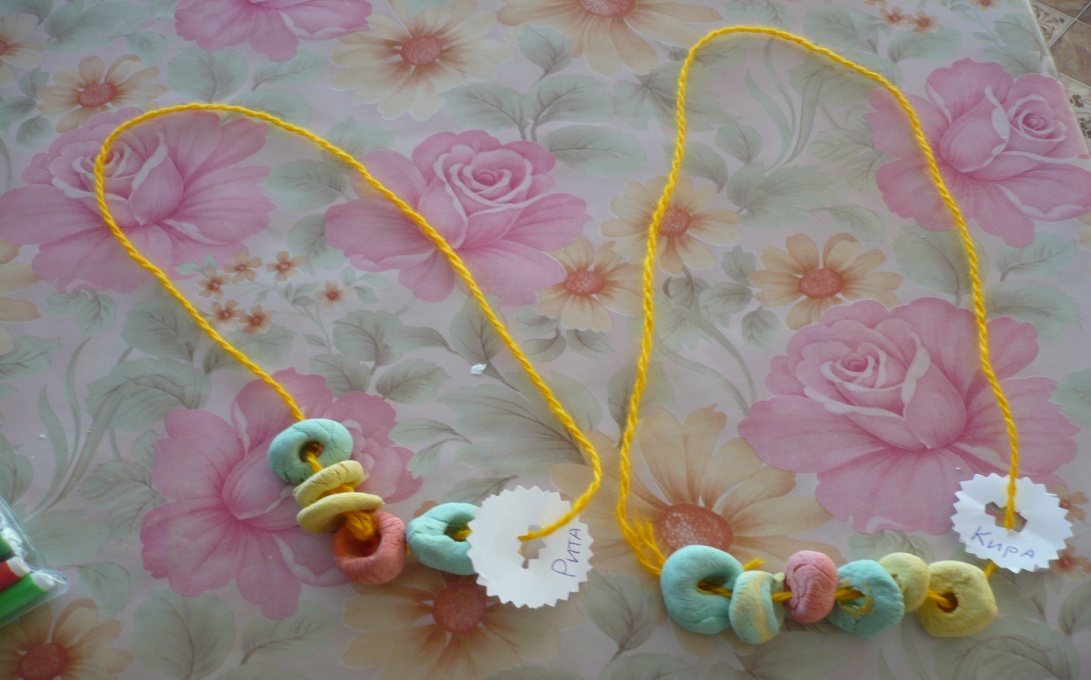 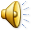 Что такое скрапбукинг?
Скрапбукинг – направление декоративно-прикладного творчества. В программе предлагается работа по изготовлению поздравительных открыток, панно, оформлению шкатулок, используя специальные инструменты и материалы для скрапбукинга.
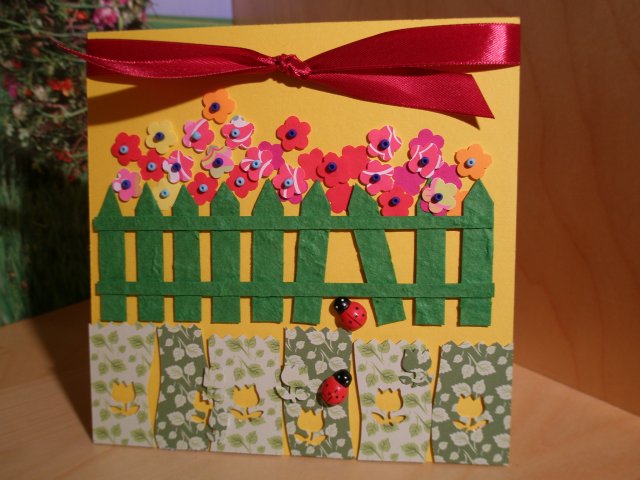 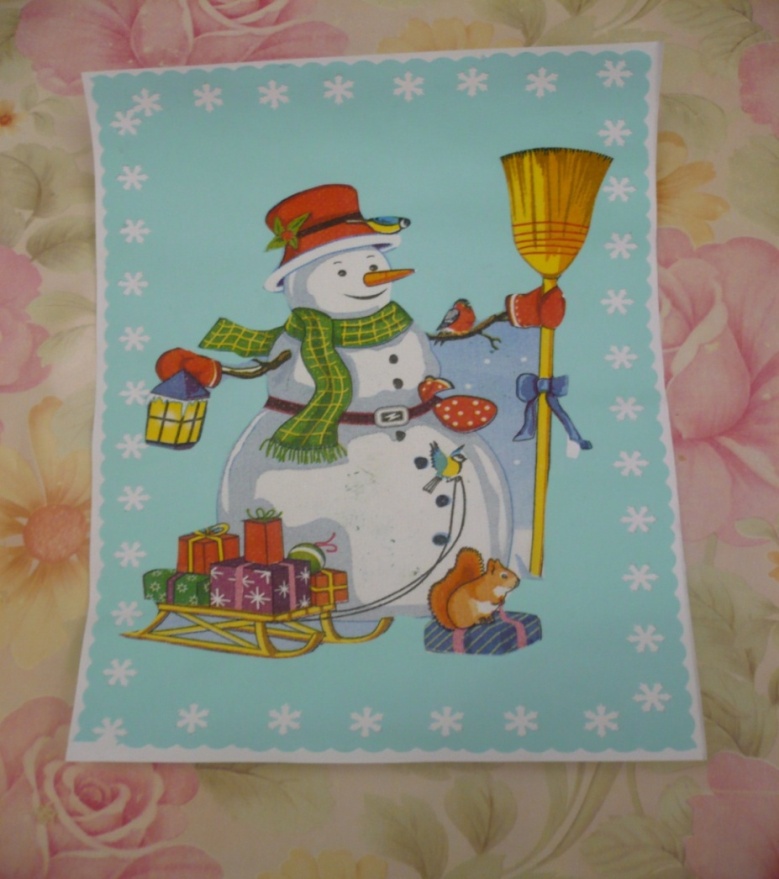 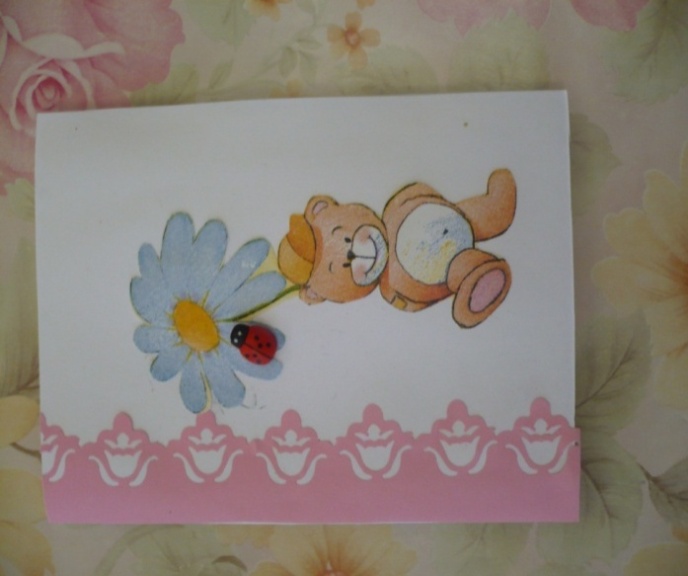 Поделки из круп и подручных материалов
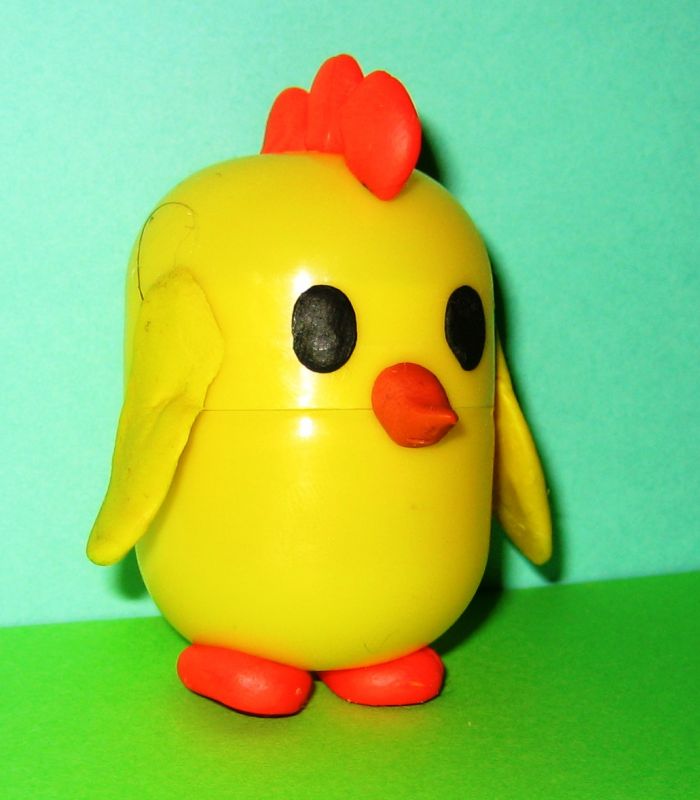 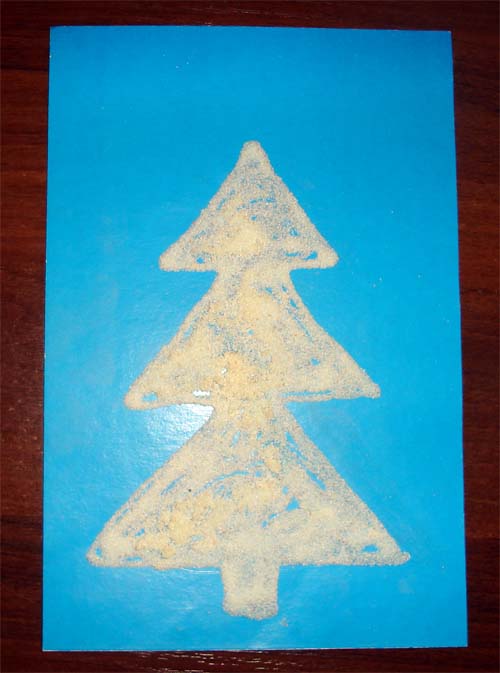 Спасибо за внимание!